PARES DE BIOMIMÉTICA 1A
PARES DE BIOMIMÉTICA 1B
PARES DE BIOMIMÉTICA 2A
PARES DE BIOMIMÉTICA 2B
PARES DE BIOMIMÉTICA 3A
PARES DE BIOMIMÉTICA 3B
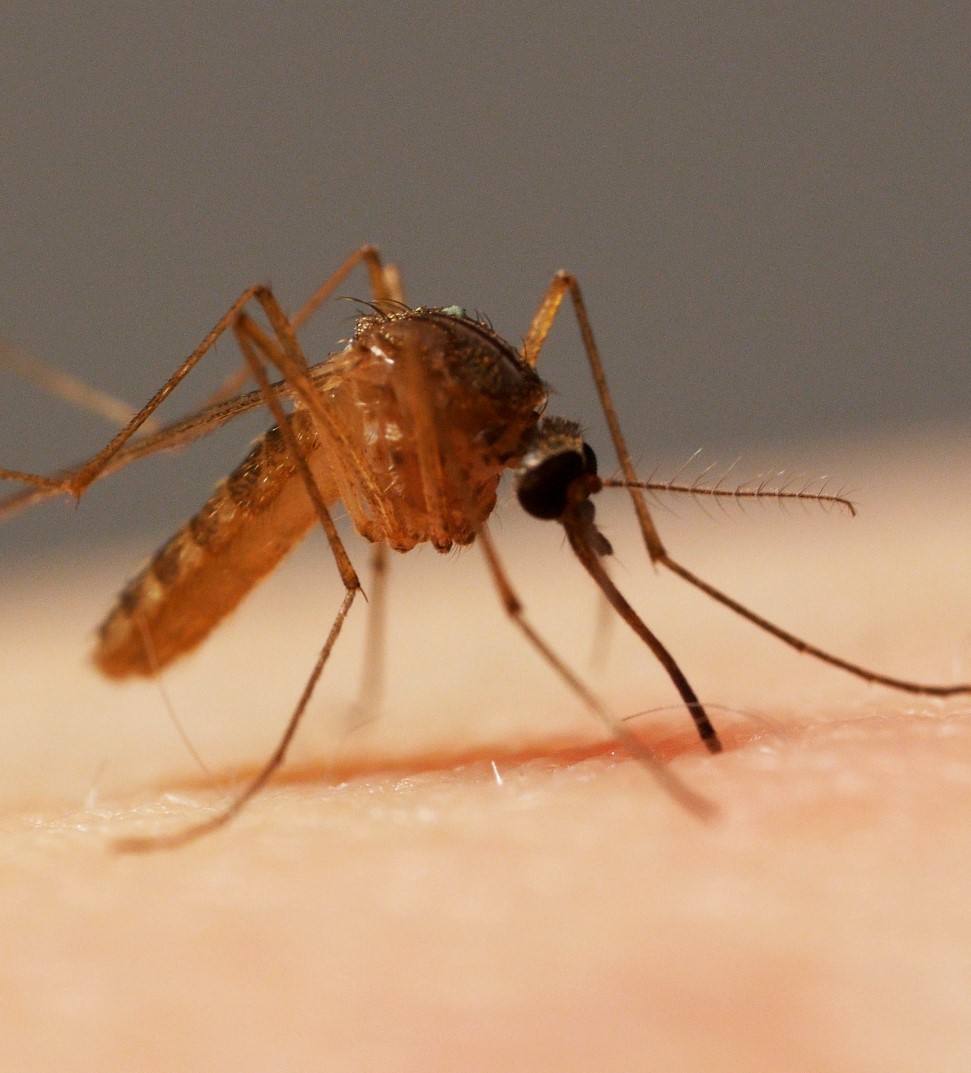 PARES DE BIOMIMÉTICA 4A
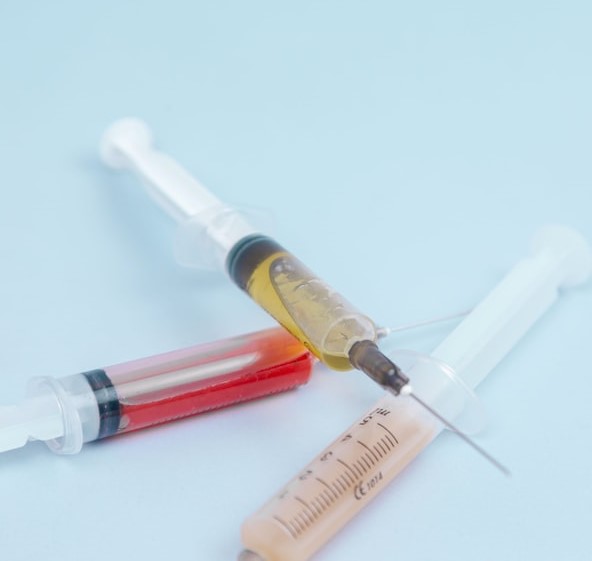 PARES DE BIOMIMÉTICA 4B
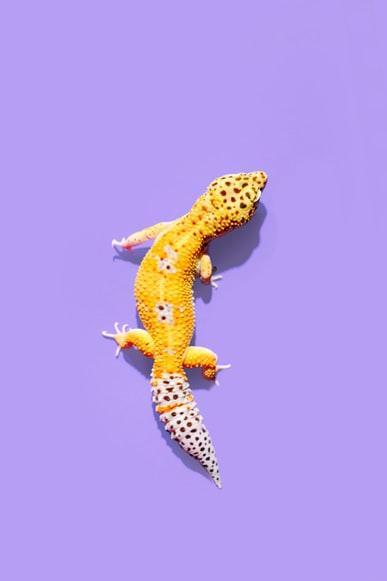 PARES DE BIOMIMÉTICA 5A
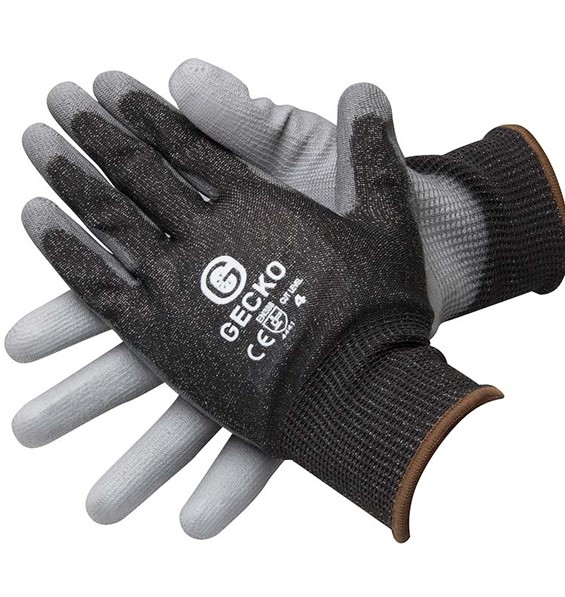 PARES DE BIOMIMÉTICA 5B
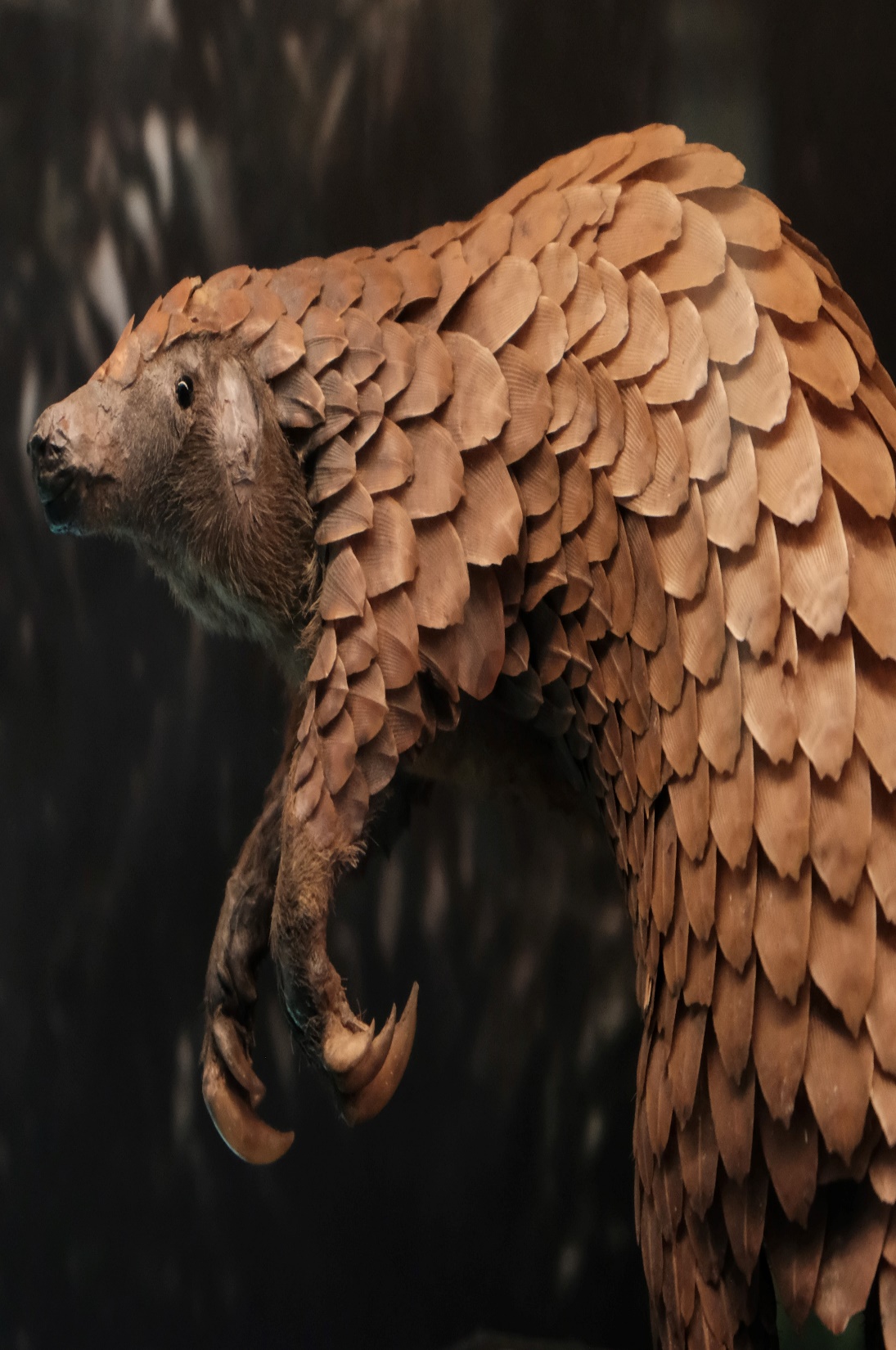 PARES DE BIOMIMÉTICA 6A
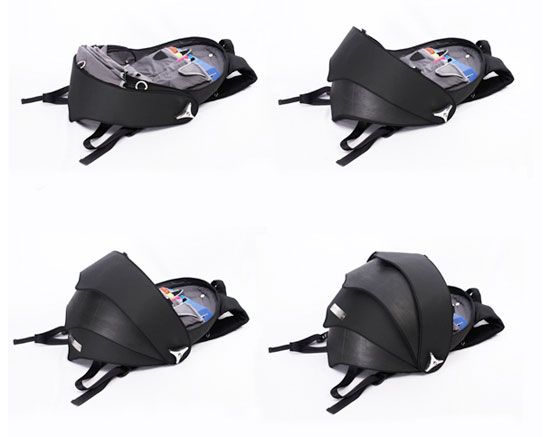 PARES DE BIOMIMÉTICA 6B